NÁRODNÍ PROGRAM UDRŽITELNOSTI I (NPU I)
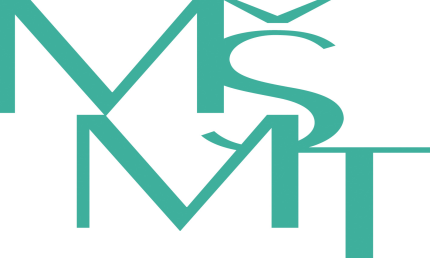 Identifikační kód programu: LO
Zaměření programu NPU I
NPU I = program výzkumu, experimentálního vývoje a inovací podle § 2 odst. 2 písm. h) zák. č. 130/2002 Sb. (dále jen „Zákon“) a podle Nařízení Komise (ES) č. 800/2008 (Obecné nařízení o blokových výjimkách, dále jen „Nařízení“).
schválen usnesením vlády České republiky ze dne 19.června 2012 č. 444
vyhlašuje Ministerstvo školství, mládeže a tělovýchovy
bude podporován další rozvoj a udržitelnost projektů nových evropských center excelence, regionálních a dalších typů výzkumných center vybudovaných v ČR v letech 2007-2015 za finanční spoluúčasti Evropského fondu pro regionální rozvoj (dále jen „Centra“), jejichž hlavní činností, pro kterou byla tato Centra zřízena, je činnost v oblasti výzkumu a vývoje (dále jen „VaV“).
Doba trvání programu NPU I
Období trvání programu NPU I: 2013-2020
čerpání podpory i řešení všech projektů programu NPU I musí být ukončeno nejpozději k 31. 12. 2020
podpora pouze víceletých projektů v délce trvání nejvýše 5 let, tj. 60 kalendářních měsíců 
program NPU I se nedělí na podprogramy
veřejná soutěž: poprvé listopad/prosinec 2012, následné opakování v letech 2013 a 2014 (s ohledem na ukončování financování Center z OP)
Výdaje na program NPU I ze státního rozpočtu ČR na výzkum, vývoj a inovace (v tis. Kč)
2013:			   133 270
2014:			   958 431
2015:			1 644 766
2016:			1 400 000
2017:			1 520 000
2018:			1 500 000
2019:			1 200 000
2020:			   500 000
	Celkem:			8 856 467
Cíle programu NPU I
Hlavní cíl: trvalý rozvoj výzkumné infrastruktury Center, který podpoří sociální i ekonomický rozvoj regionů, kde Centra působí. 
Jde o jeden z možných nástrojů ke zvýšení konkurenceschopnosti českého výzkumu.
Každé Centrum může zajišťovat svoji udržitelnost vždy nejvýše jedním projektem programu NPU I nebo jedním projektem synergického opatření na podporu udržitelnosti Center, kterým je např. Národní program udržitelnosti II - NPU II.
Dílčí cíle programu NPU I
stabilně vytvářet a uplatňovat kvalitní výsledky VaVaI,
zachovat a efektivně provozovat Centra ke stanovenému účelu, 
udržet, popř. navýšit počty vytvořených pracovních míst v Centrech, především pak výzkumných pracovníků,
zachovat rozšířené nebo zrekonstruované kapacity v užívání pro účely VaVaI, zejména využívat výhradně pro účely VaVaI dlouhodobý hmotný a nehmotný majetek, který byl pořízen ze způsobilých výdajů projektů Center a umožnit jeho prostou obměnu v návaznosti na technologický rozvoj.
Sekundární cíle programu NPU I
stabilizace podmínek pro systematický výzkum a vývoj v oblastech významných z hlediska budoucího růstu konkurenceschopnosti ČR,
stabilizace a zajištění podmínek pro rozvoj dlouhodobé mezinárodní spolupráce ve VaVaI,
dlouhodobé zajištění strategických partnerství výzkumné a podnikové sféry pro dosažení pokroku ve výzkumu a vývoji a pro implementaci jeho výsledků v inovacích.
Sekundární cíle programu NPU I
posílení interdisciplinarity výzkumu a vývoje,
vytvoření podmínek pro rozvoj lidských zdrojů ve VaVaI a pro horizontální mobilitu výzkumných pracovníků.

Základní a nutnou podmínkou pro přidělení podpory a úspěšné dokončení projektu v rámci programu NPU I je naplňování všech dílčích a všech sekundárních cílů programu NPU I.
Zaměření projektu NPU I
Projektem programu NPU I se rozumí programový projekt, který zásadním způsobem podpoří uchazeči/příjemci podpory a dalším účastníkům projektu udržitelnost Centra, tj. současně 
produkci kvalitních, mezinárodně uznatelných a konkurenceschopných výsledků VaVaI vytvářených zaměstnanci uchazeče/příjemce podpory nebo zaměstnanci dalších účastníků projektu, 
zachování účelu, pro který bylo Centrum původně zřízeno a vybudováno,
efektivní využívání a provoz stávajících kapacit Centra,
Zaměření projektu NPU I
stabilizaci podmínek pro efektivní provoz a úspěšný rozvoj výzkumné infrastruktury Centra, včetně získání a stabilizace finančních zdrojů,
progresivní rozvoj výzkumně vývojových činností Centra v návaznosti na cíle a úspěšné výsledky projektů Center při striktním zachování účelu, ke kterému bylo toto Centrum zřízeno,
dlouhodobou finanční udržitelnost vybudované infrastruktury Centra
Uchazeč – další účastník projektu
Uchazečem/příjemcem podpory může být výlučně výzkumná organizace v souladu se Zákonem a Nařízením, která řeší projekt samostatně nebo ve spolupráci s dalšími účastníky projektu. 
Rovněž další účastník projektu musí splňovat podmínky výzkumné organizace podle Zákona a Nařízení.
Každý podaný projekt, který byl vybrán ve veřejné soutěži podle Zákona a kde poskytovatel rozhodl o poskytnutí podpory na jeho řešení v rámci Programu NPU I, bude však mít pouze jediného příjemce podpory (stávající příjemce podpory na vybudování Centra).
Uchazeči - rozsah
V současné době se předpokládá především účast 42 center vybudovaných v rámci prioritních os 1 a 2 Operačního programu Výzkum a vývoj pro Inovace a 32 center vybudovaných v rámci Operačního programu Praha-Konkurenceschopnost.
Účast partnerů (jako dalších účastníků projektu)
V případě, že stávající projekt na vybudování Centra má více účastníků (tj. příjemce podpory a partnery), pak
uchazečem je stávající příjemce podpory na vybudování Centra (pokud se partneři dohodnou jinak, je nutno předložit kopii dohody),
ostatní partneři jsou dalšími účastníky projektu NPU I (předpokládá se účast všech partnerů, pokud se všichni stávající partneři dohodnou jinak, je nutno předložit kopii uzavřené dohody),
uchazeč rovněž předloží kopii stávající smlouvy o spolupráci mezi příjemcem podpory a partnery v rámci Centra, upravující vztahy mezi partnery v Centru.
Způsobilost uchazečů a dalších účastníků projektu
Podporu na projekt v programu NPU I mohou obdržet pouze uchazeči, kteří splňují všechny podmínky programu NPU I vyhlášené ve veřejné soutěži a současně všechny podmínky způsobilosti dané § 18 Zákona. 
Podle § 2 odst. 2 písm. j) Zákona se tyto podmínky vztahují vždy i na všechny další účastníky projektu.
Způsobilé náklady a jejich uznatelnost
V každém projektu musí být vymezeny konkrétní výzkumné aktivity. Způsobilými náklady projektu mohou být jen takové náklady a výdaje, které jsou v souladu s § 2 odst. 2 písm. l) Zákona a čl. 31odst. 5 Nařízení, pro projekt nezbytné a které uchazeč nebo případný další účastník projektu vynakládá v souladu s cíli programu a pouze v přímé souvislosti s řešením projektu za účelem úspěšného splnění stanovených cílů.
Způsobilé náklady a jejich uznatelnost
Náklady projektu musí odpovídat cenám v místě a čase obvyklým a musí být vynakládány v souladu s principy hospodárnosti (minimalizace výdajů při respektování cílů projektu), účelnosti (přímá vazba na projekt a nezbytnost pro realizaci projektu) a efektivnosti (maximalizace poměru mezi výstupy a vstupy projektu). 
Náklady se v návrhu projektu uvádějí pro celou dobu jeho řešení.
Způsobilé náklady a jejich uznatelnost
Pro vyčíslení nákladů projektu musí uchazeč zařadit projekt do konkrétní kategorie výzkumu dle čl. 31 Nařízení. 
V případě, že projekt nelze jednoznačně zařadit do jediné kategorie výzkumu, musí uchazeč v souladu s uvedeným předpisem specifikovat v návrhu projektu konkrétní činnosti jednotlivě podle kategorií výzkumu, vymezit jejich rozsah a finančně vyčíslit náklady odpovídající těmto činnostem a vyčíslit na ně jím požadovanou podporu. Přitom každá činnost v rámci projektu, na níž uchazeč požaduje podporu, musí zcela spadat do jedné z kategorií výzkumu.
Způsobilé náklady projektu
osobní náklady nebo výdaje na výzkumné a vývojové pracovníky, akademické pracovníky, techniky a další pomocný personál, kteří jsou zaměstnanci uchazeče (a případného dalšího účastníka projektu) a podílejí se na řešení projektu, a jim odpovídající náklady na povinné zákonné odvody a příděl do fondu kulturních a sociálních potřeb nebo sociálního fondu.
Způsobilé náklady projektu
kapitálové náklady nebo výdaje na pořízení a obnovu hmotného majetku nezbytného pro řešení projektu a ve výši odpovídající době a rozsahu použití v projektu;
kapitálové náklady nebo výdaje na pořízení a obnovu nehmotného majetku nezbytného pro řešení projektu ve výši odpovídající době a rozsahu použití v projektu (např. technické poznatky, patenty, software apod.);
Způsobilé náklady projektu
běžné provozní náklady nebo výdaje vzniklé v přímé souvislosti s řešením projektu, zejména náklady a výdaje na pořízení, provoz, údržbu a opravy krátkodobého hmotného a nehmotného majetku, na materiál a drobný hmotný majetek v době a rozsahu nezbytném výhradně pro řešení projektu;
Způsobilé náklady projektu
další provozní náklady nebo výdaje vzniklé v přímé souvislosti s řešením projektu jako jsou zejména:
cestovní náhrady 
přímé náklady na zajištění publicity projektu a prezentace výsledků
náklady nebo výdaje na získání a uznání práv k výsledkům projektu
jiné provozní náklady
náklady nebo výdaje na služby externích dodavatelů 
doplňkové náklady nebo výdaje
Způsobilé náklady projektu
Doplňkové náklady nebo výdaje se musí vztahovat k projektu, musí být vykazovány v souladu s metodikou vykazování skutečných nepřímých nákladů, tzv. „full cost model“. 
Pokud uchazeč (další účastník projektu) tuto metodiku neuplatňuje, musí být režijní výdaje vykazovány v souladu s platnou a běžně užívanou metodikou uchazeče (dalšího účastníka projektu) schválenou pro vykazování skutečných nepřímých nákladů a jejich způsobilost je omezena maximální výší 20 % z celkových ročních způsobilých běžných nákladů projektu.
Návrh projektu
V návrhu projektu musí uchazeč:
prokázat, že plánované finanční prostředky jsou pro úspěšné dokončení projektu dostatečné,
identifikovat další finanční zdroje, 
prokázat, že má k dispozici kvalitní řešitelský tým odborníků, manažerů, dobrou strategie a koncepci řízení provozu Centra,
prokázat, že strategické výzkumné koncepce Centra jsou vyvážené z hlediska zájmů výzkumné a aplikační sféry, i všech účastníků projektu, včetně jejich finančních podílů a míry uplatňování práv k výsledkům.
Návrh projektu
Při stanovování výše uznatelných nákladů musí uchazeč vycházet z nákladů na udržitelnost projektu, která byla deklarována řídícímu orgánu v rámci původního projektu Centra v rámci OP VaVpI nebo OP PK.
Ukazatele pro vykazování výsledků a plnění cílů projektů programu NPU I
Předpokládá se vytváření dvou typů výsledků VaVaI:
Nové výsledky VaVaI vytvářené jednoznačně pod vedením členů řešitelského týmu v rámci výzkumné spolupráce Centra a evidované v RIV. 
Nové unikátní výsledky, za které se pro účely tohoto programu považuje výsledek, který byl dosažen výhradně zaměstnanci příjemce nebo dalších účastníků projektu, kteří jsou členy řešitelského týmu a jejichž výsledek vytvořený v rámci projektu podpořeného v tomto programu bude evidován v RIV jednoznačně a výhradně jako výsledek podpořeného projektu programu NPU I.
Ukazatele pro vykazování výsledků a plnění cílů projektů programu NPU I
Každý projekt podpořený z programu NPU I musí dále povinně prokazovat mezinárodní spolupráci i spolupráci s veřejným a soukromým sektorem ve VaVaI a spolupráci s podniky, a to nejméně 5 projekty s dobou trvání nejméně 1 rok úspěšně zakončenými v době řešení projektu a s uplatněnými společnými výsledky hodnocenými podle Metodiky (nejméně 1 společný výsledek evidovaný v RIV na každý z těchto projektů spolupráce).
Výše podpory
Návrh projektu musí pokrýt komplexní potřeby základního zabezpečení vybudované výzkumné infrastruktury Center. 
Podpora bude určena na pokrytí části mzdových nákladů zaměstnanců a studentů uchazeče a případně dalších účastníků projektu, kteří se podílejí na jeho řešení, na pokrytí části provozních a doplňkových nákladů Center a na pokrytí části nákladů na reinvestice (obnovu vybavení Centra).
Celková výše podpory může dosáhnout nejvýše    50 % nákladů na činnost Centra souhrnně za celou dobu řešení projektu. Ty by měly zhruba odpovídat odhadu provozních nákladů původního Centra.
Míra podpory
Maximální výše podpory na jeden projekt, jehož předmětem je základní výzkum, se v souladu s čl. 6 Nařízení Komise omezuje na 20 mil. € 
Maximální výše podpory na jeden projekt, jehož předmětem je průmyslový výzkum, se v souladu s čl. 6 Nařízení Komise omezuje na 10 mil. € 
Maximální výše podpory na jeden projekt, jehož předmětem je experimentální vývoj, se v souladu s čl. 6 Nařízení Komise omezuje na 7,5 mil. €
Míra podpory
Základní intenzita podpory z veřejných prostředků nesmí přesáhnout:
a) 100 % způsobilých nákladů u základního výzkumu;
b) 50 % způsobilých nákladů u průmyslového výzkumu;
c) 25 % způsobilých nákladů u experimentálního vývoje.
Intenzitu podpory je nutno zjistit pro každého příjemce podpory a pro každého dalšího účastníka projektu, který obdrží státní podporu v rámci projektu prováděného ve spolupráci.
Změna výše podpory
V případě, že projekt bude vykazovat mimořádné kvality dosažených výsledků nebo příjemce nebo některý              z dalších účastníků projektu získá grant ERC nebo 7. (8.) rámcového programu EU, apod. (hodnocení po 1.- 4. roce řešení), může poskytovatel tuto skutečnost ocenit navýšením podpory na řešení projektu pro následující kalendářní rok (s ohledem na aktuální objem disponibilních prostředků programu NPU I). 
V každém případě však budou poskytovatelem dodržovány limity stanovené Zákonem a Nařízením.
Poskytovatel
Ministerstvo školství, mládeže a tělovýchovy, Odbor financování výzkumu a vysokých škol, Karmelitská 7, 118 12 Praha 1, www.msmt.cz
Kontaktní osoby:
Děkuji za pozornost.